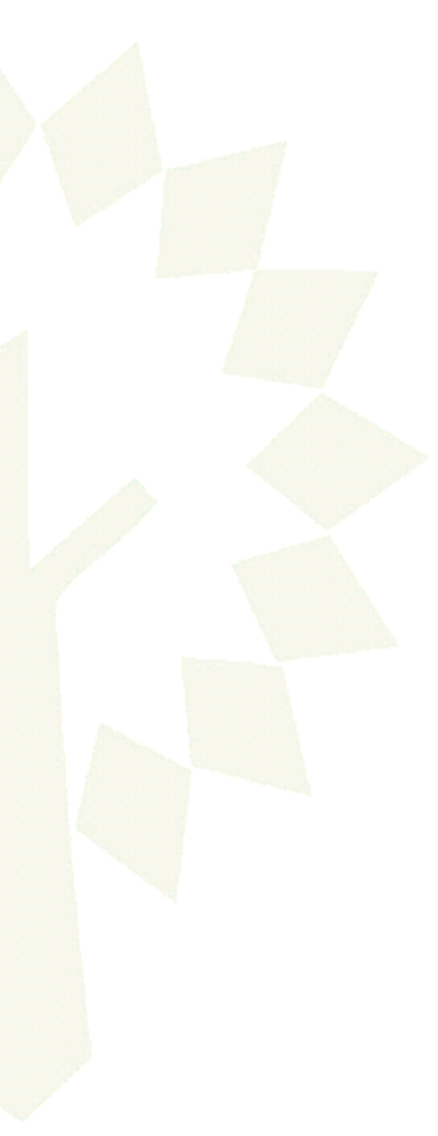 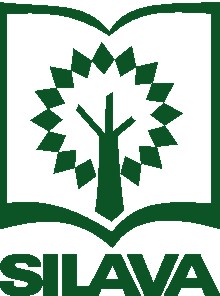 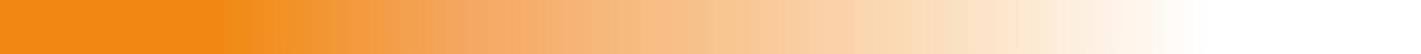 Egļu astoņzobu mizgraužu
BOJĀJUMU UZSKAITE 2023. gada vasarā
Agnis Šmits, Dr.biol.
LVMI «Silava» vadošais pētnieks

2023.gada 22. novembris
1
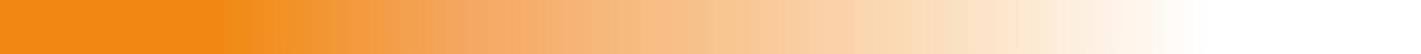 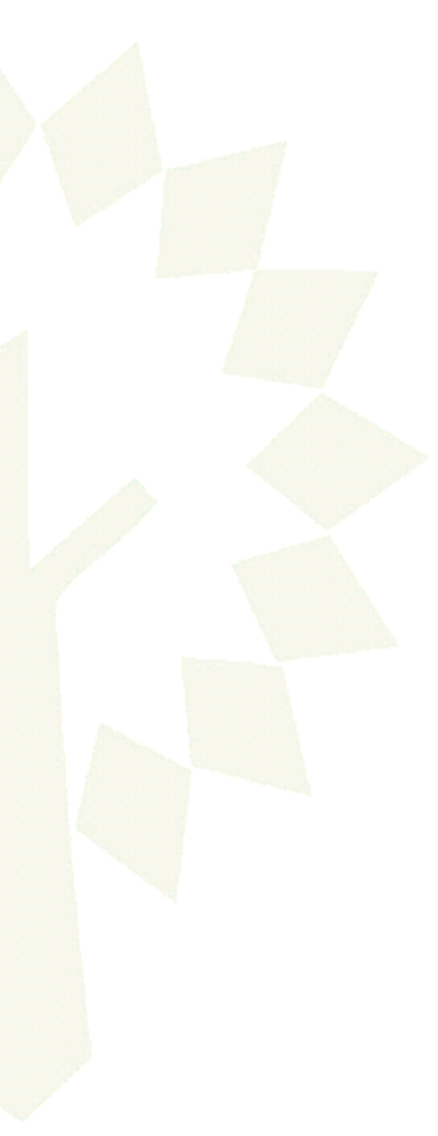 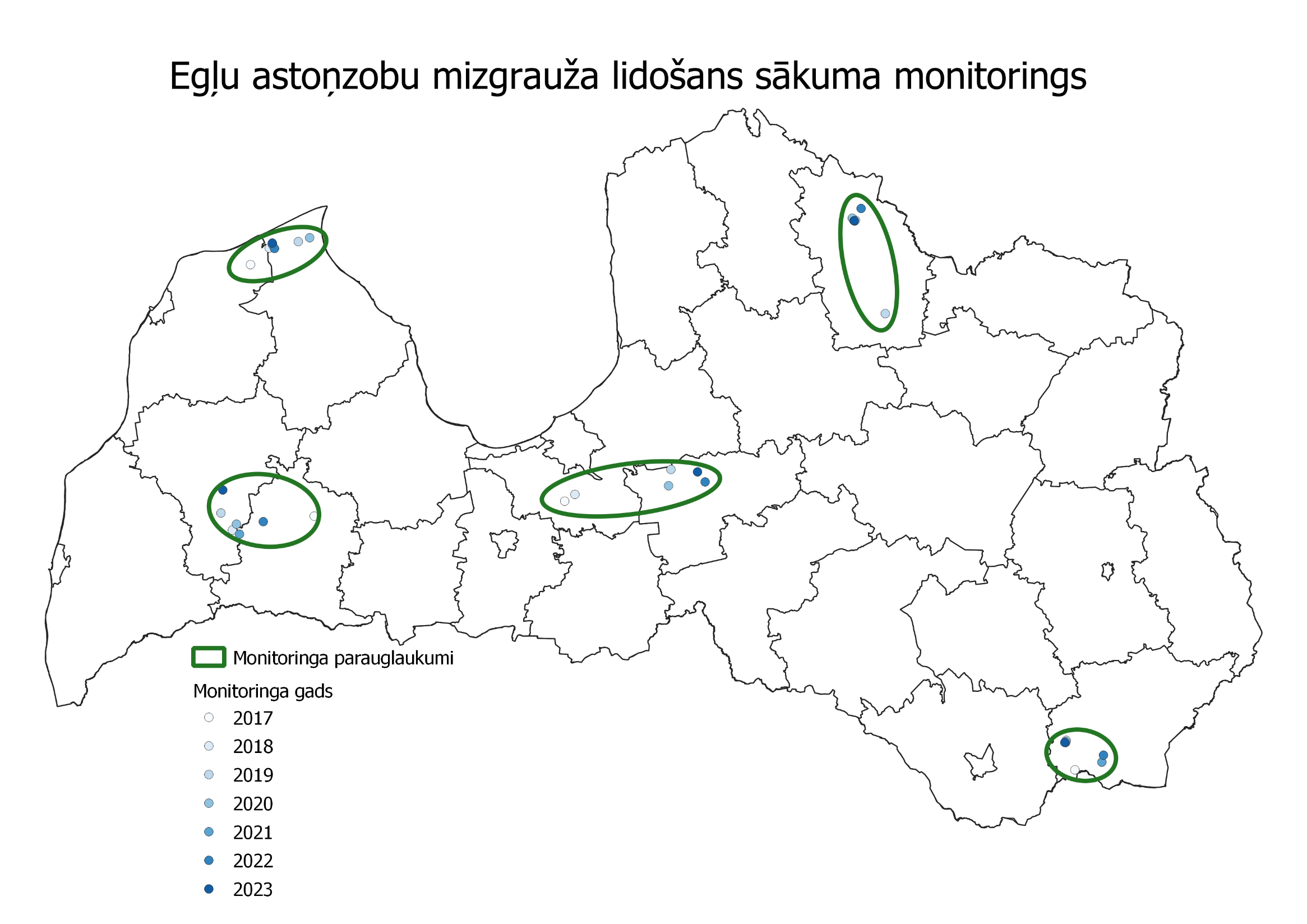 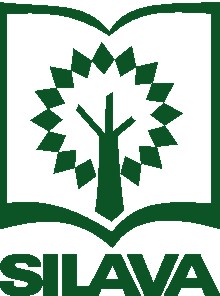 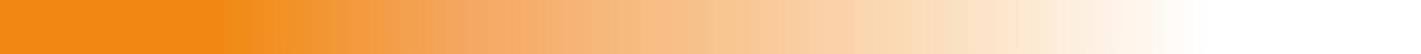 2
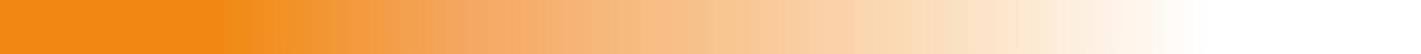 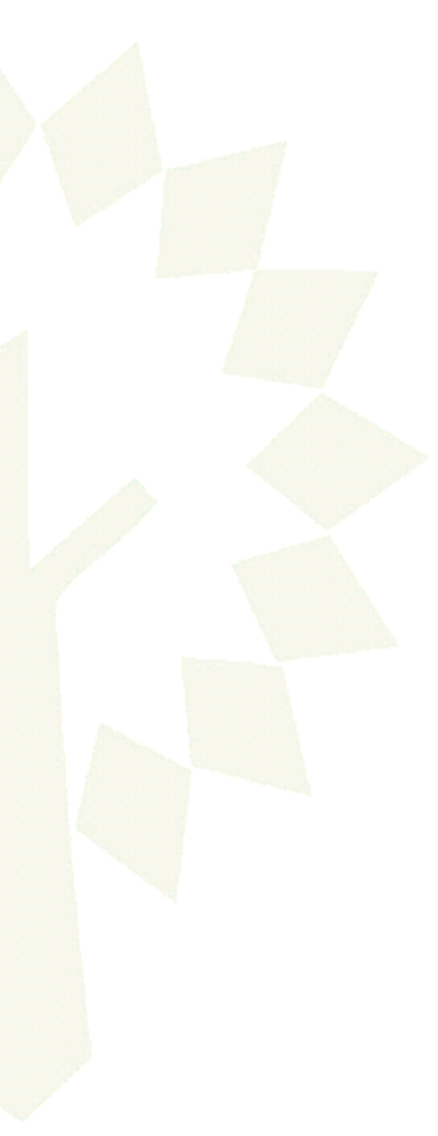 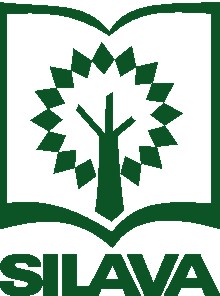 Egļu astoņzobu mizgrauža lidošanas sākums 2023.gadā
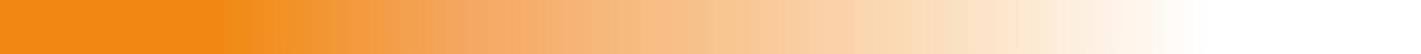 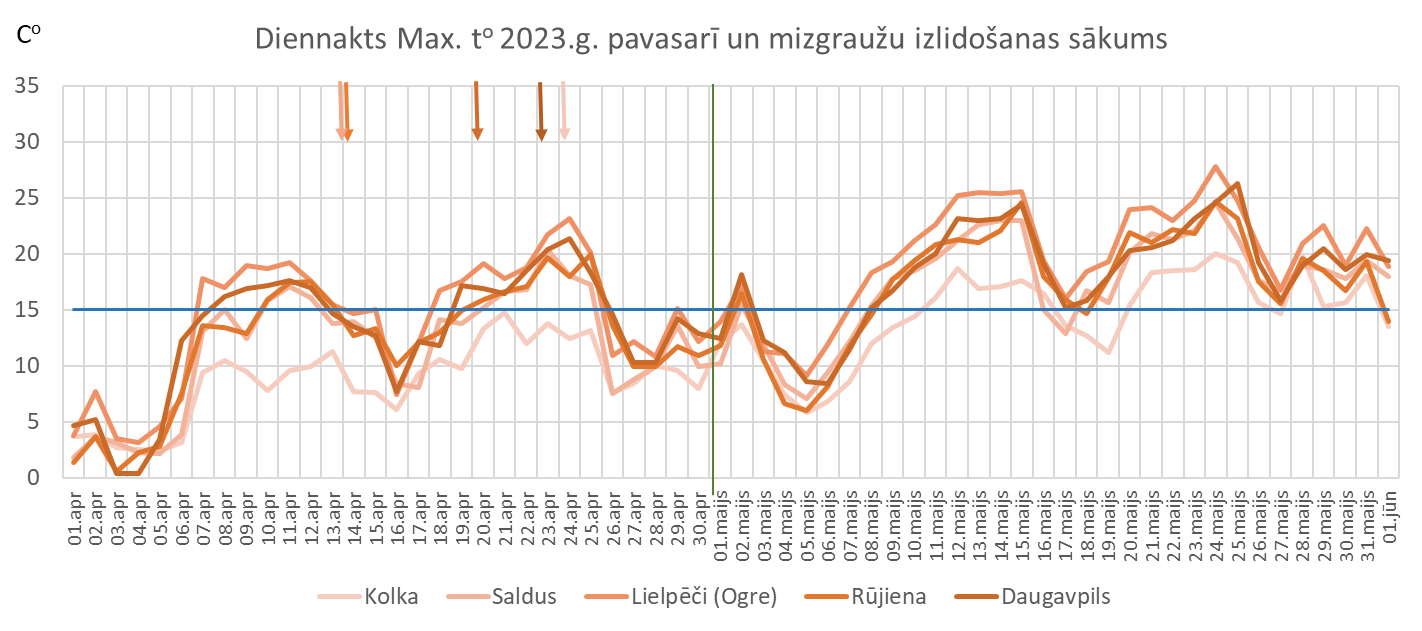 3
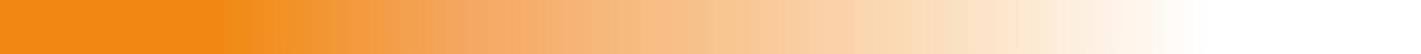 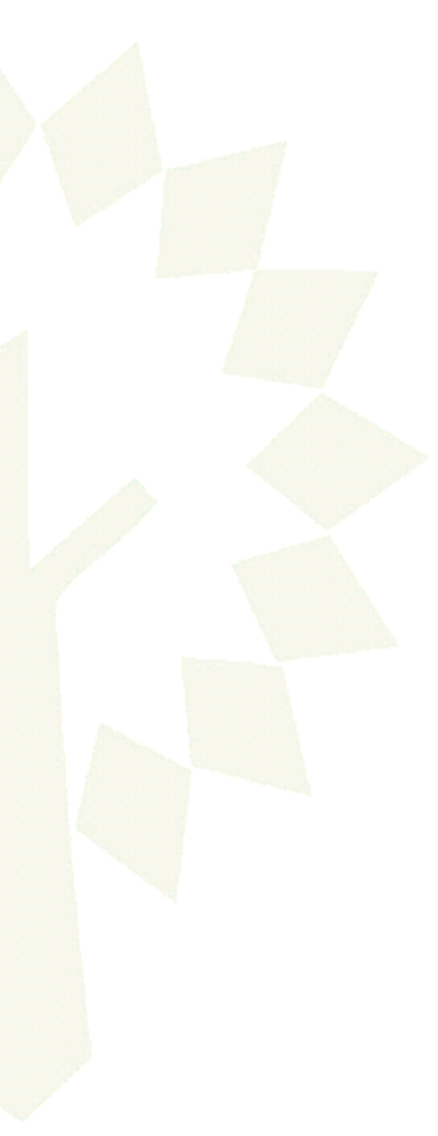 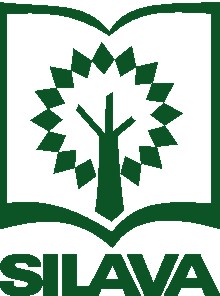 Egļu astoņzobu mizgrauža izlidošanas sākums
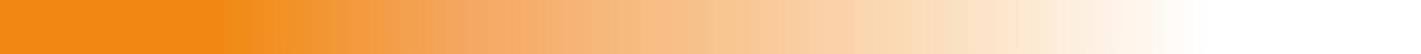 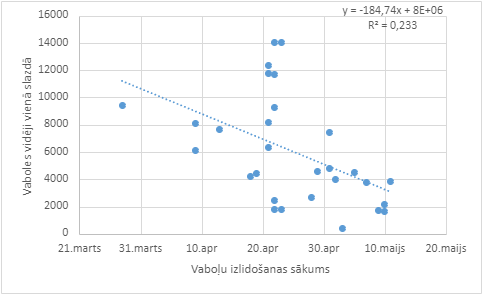 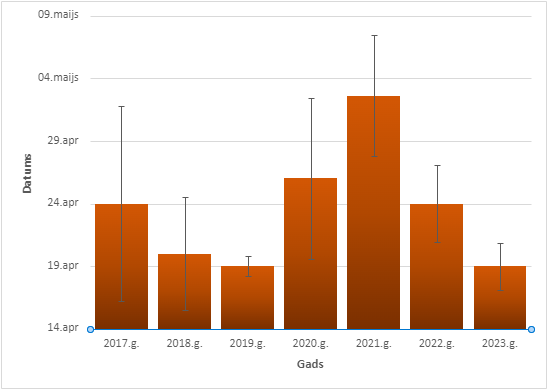 4
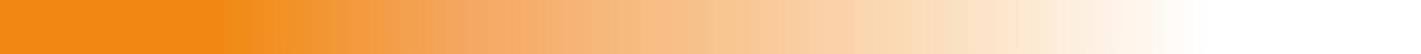 Mizgraužu lidošanas aktivitāte 2023.gada sezonā
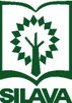 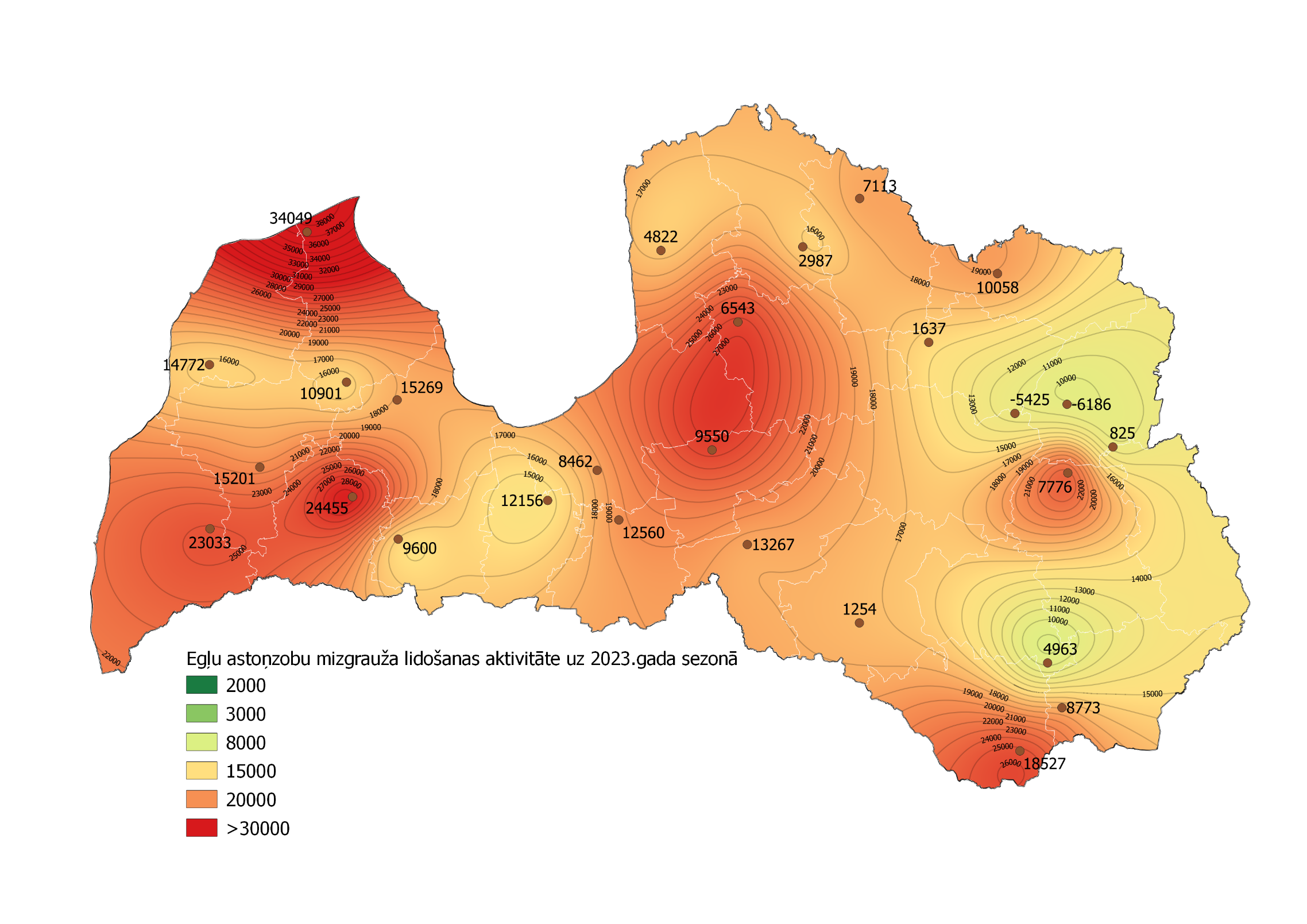 5
Mizgraužu lidošanas aktivitāte
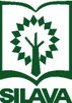 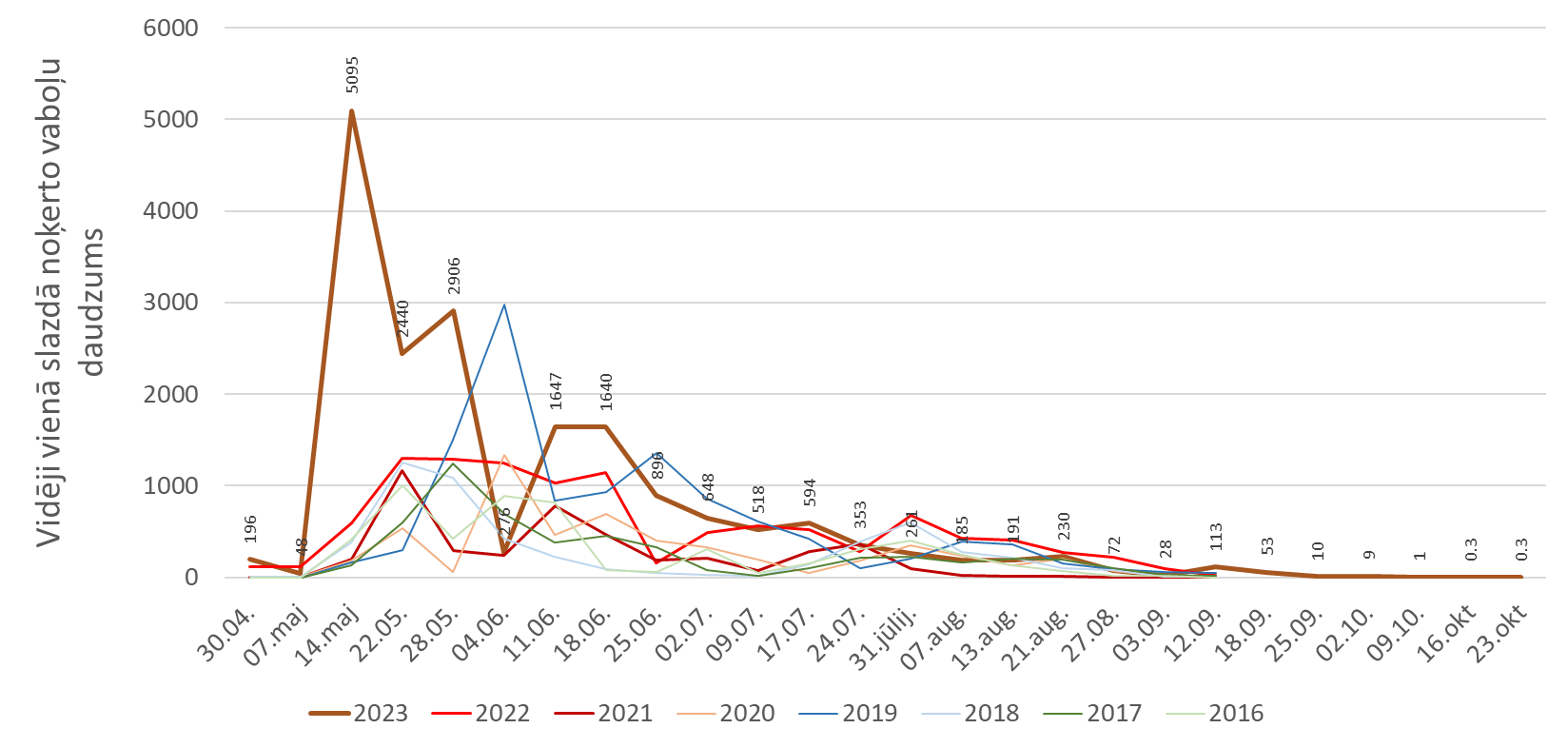 6
Mizgraužu lidošanas aktivitātes salīdzinājums pa gadiem
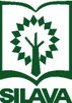 7
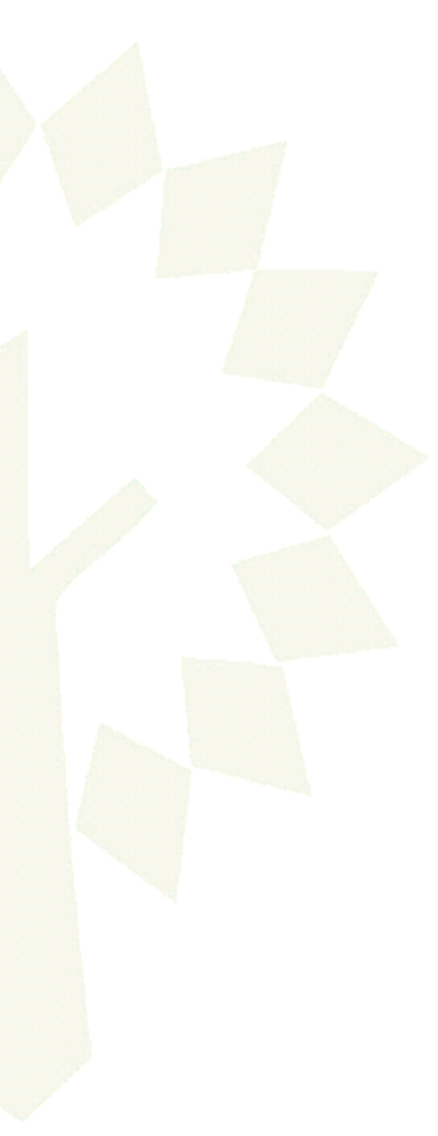 Egļu astoņzobu mizgrauža paaudžu skaits
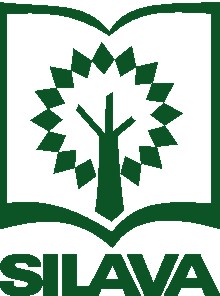 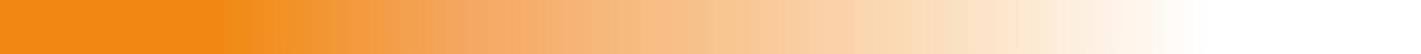 0- viena paaudze
1- nesekmīga 2 paaudze
2- daļēji sekmīga otrā paaudze
3- Sekmīgi attīstījusies otrā paaudze
8
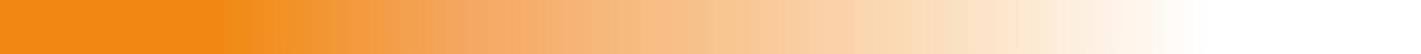 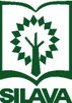 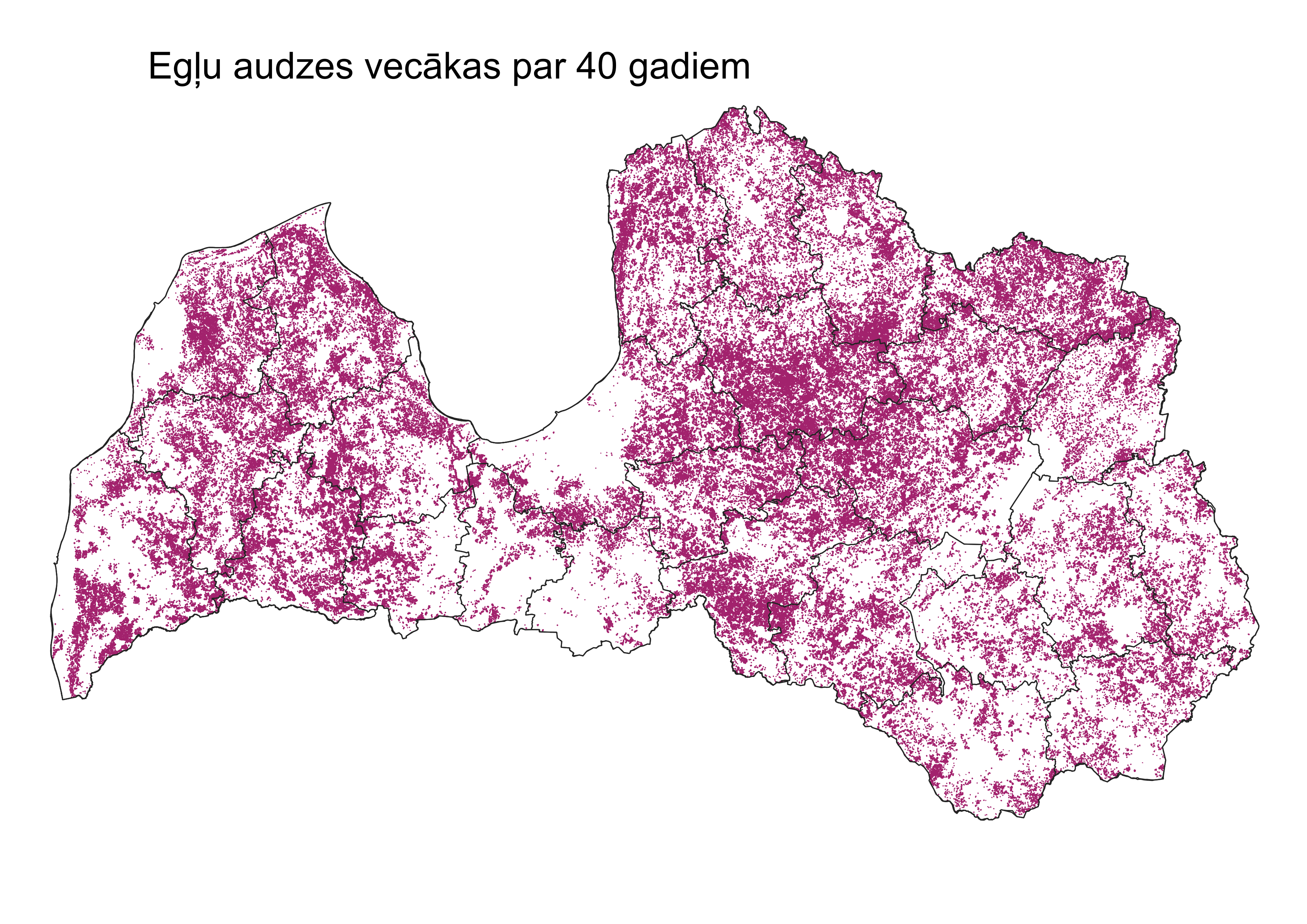 9
Egļu astoņzobu mizgrauža svaigi bojātas egles mežā (%) 2023 .g.
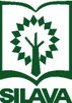 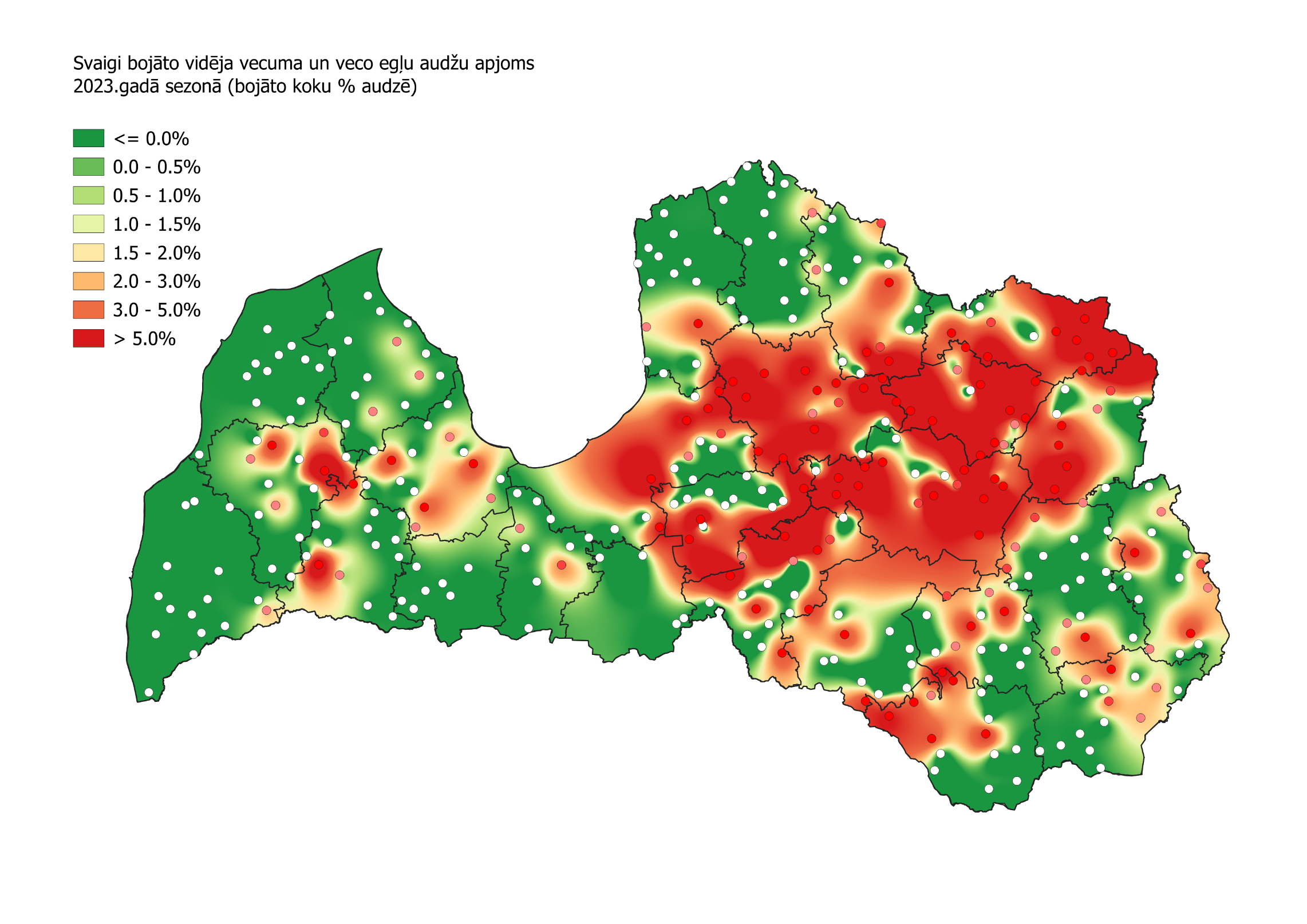 10
Egļu astoņzobu mizgrauža bojājuma apjoma izmaiņas pieugušās egļu audzēs
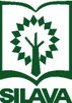 11
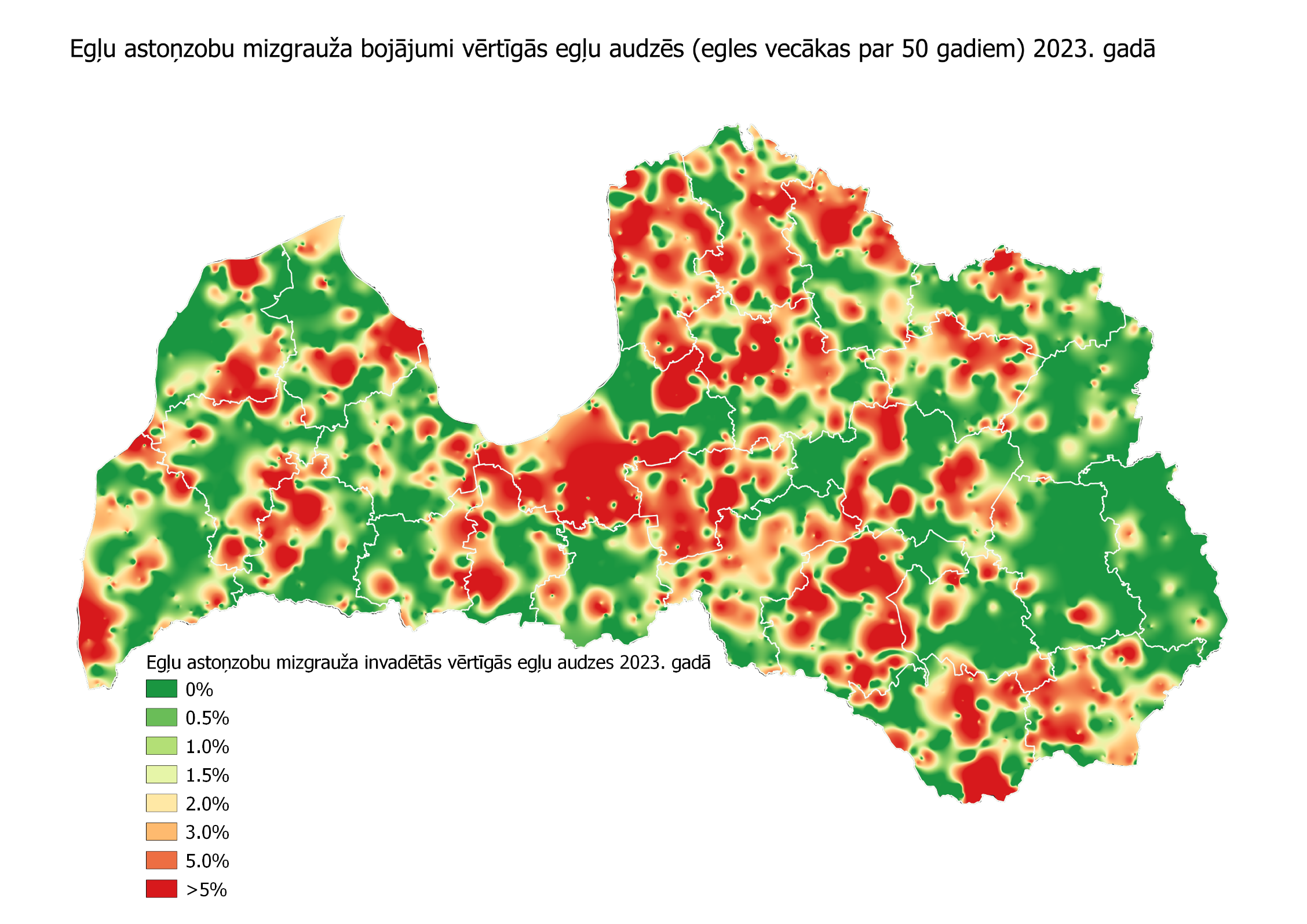 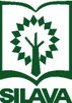 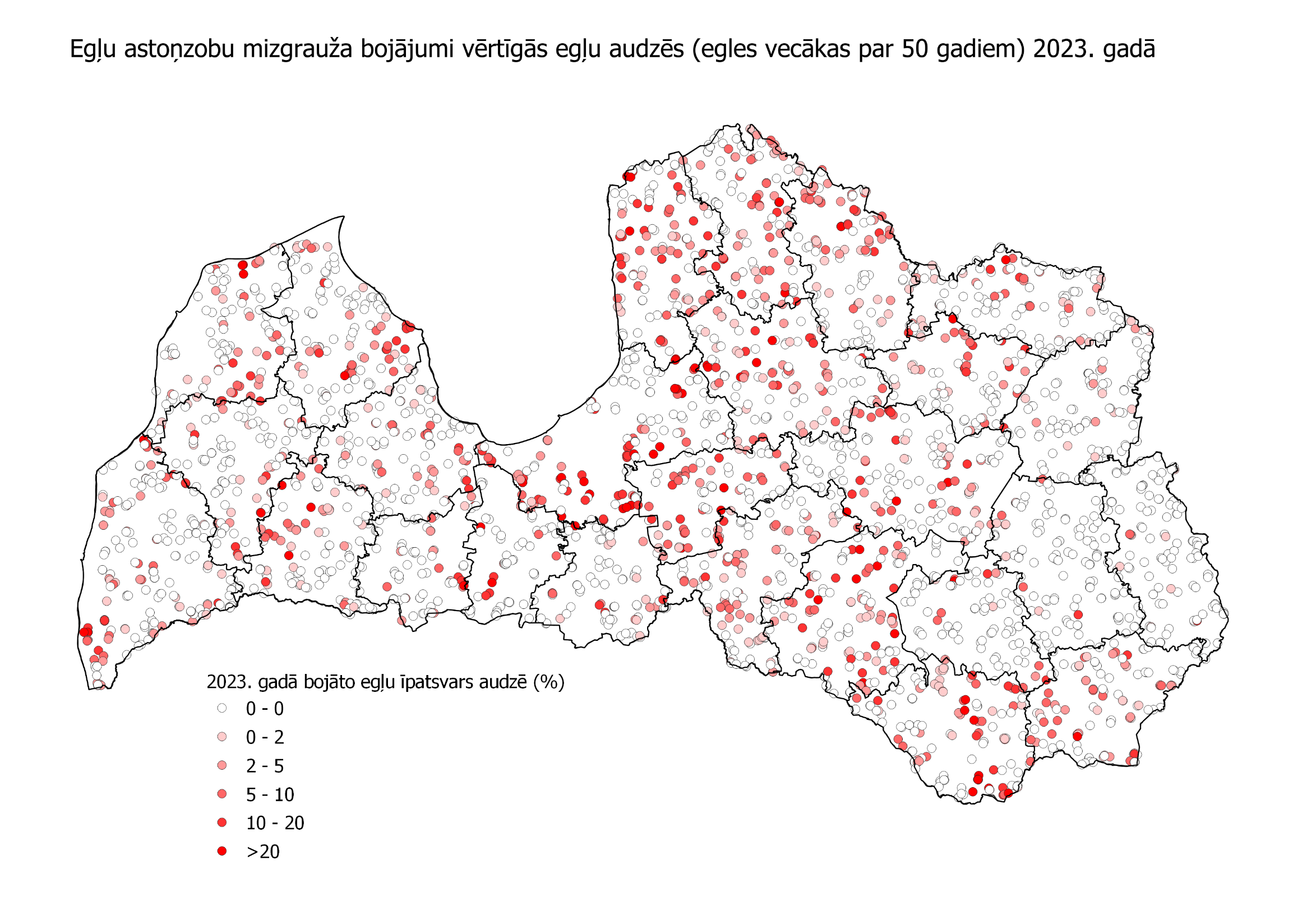 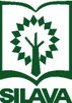 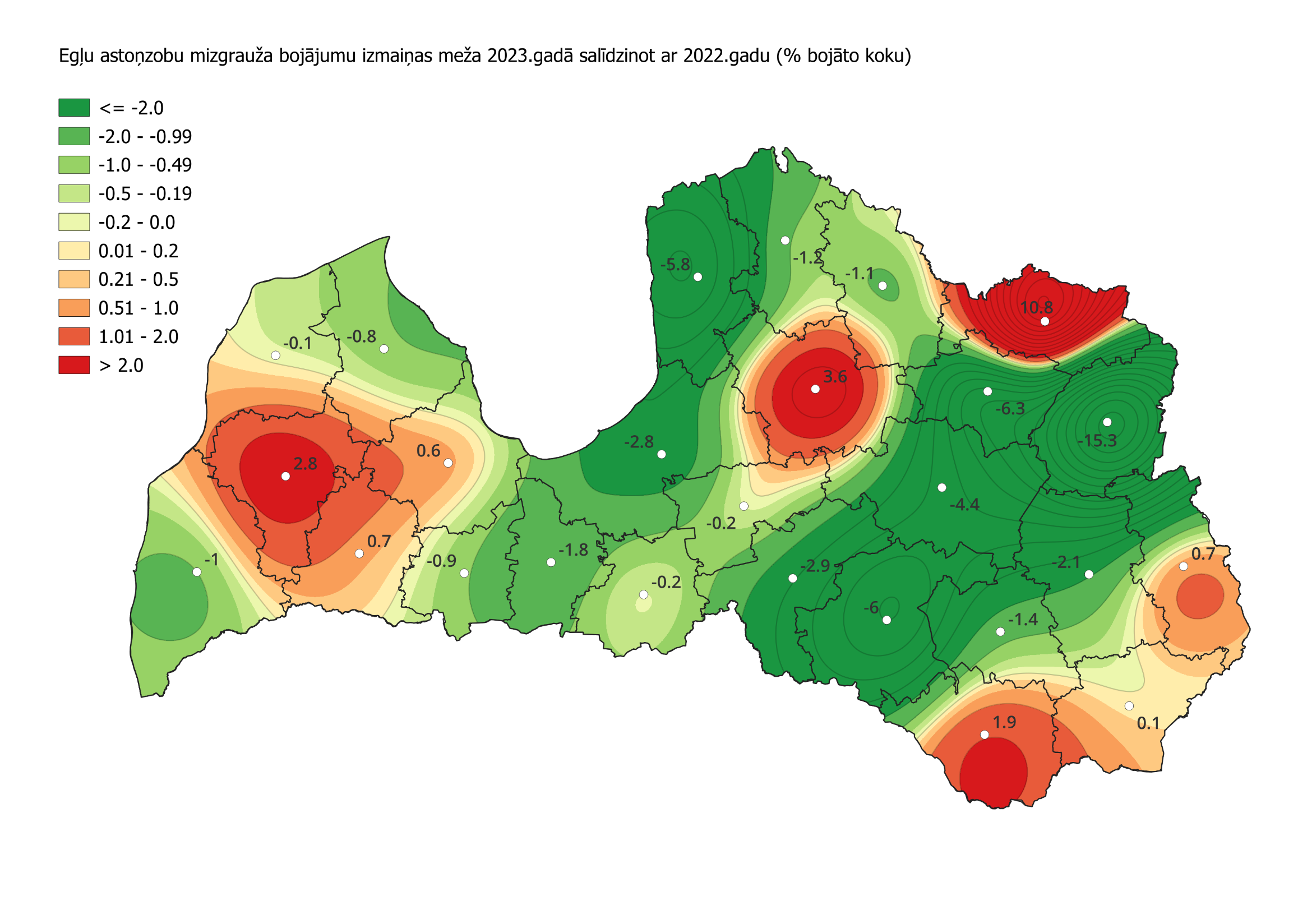 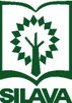 Egļu astoņzobu mizgrauža feromonu slazdu izvietojums Latvijas teritorijā (%) 2023 .g.
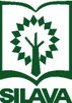 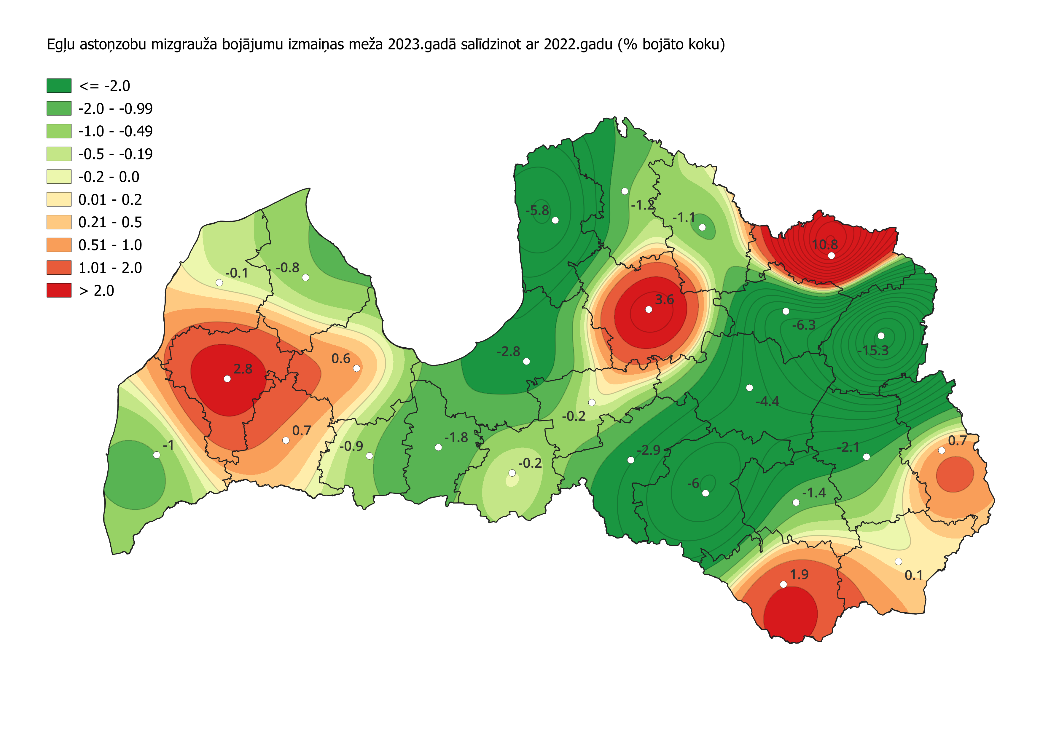 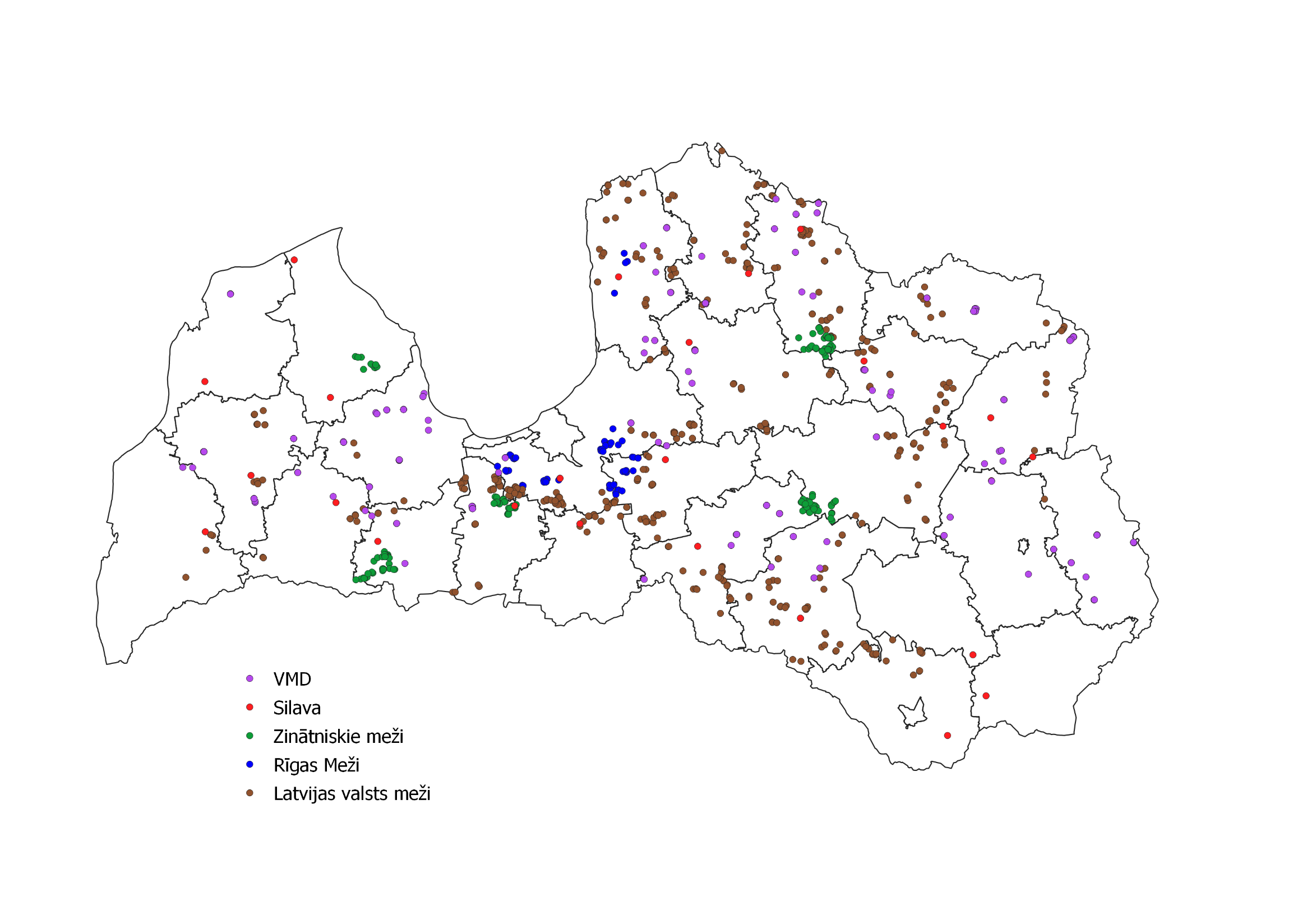 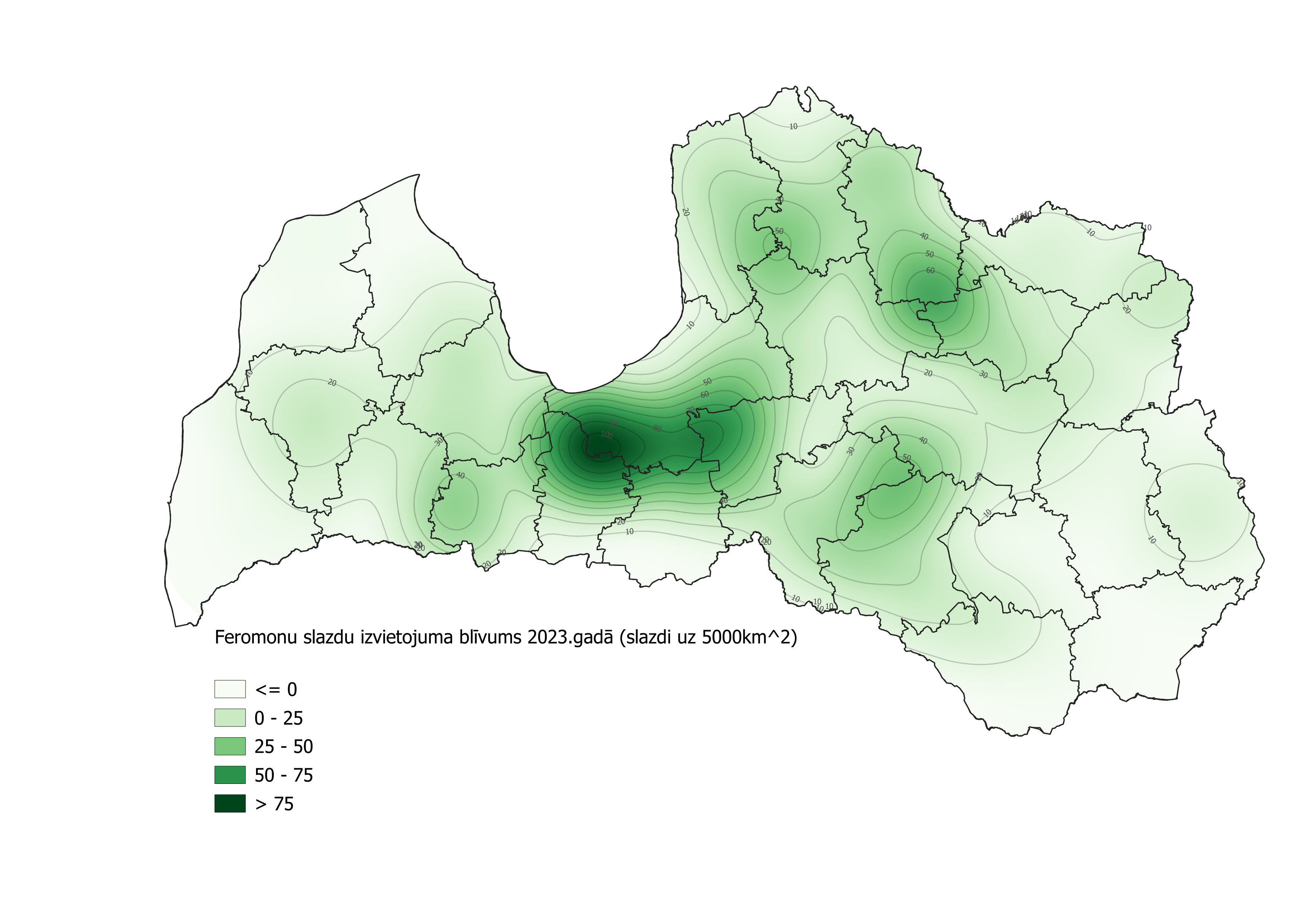 Eboj=-0,0.02*Slbl-0,95, p<<0.01
15
Kopšanas ciršu egļu audzēs seku izvērtēšana
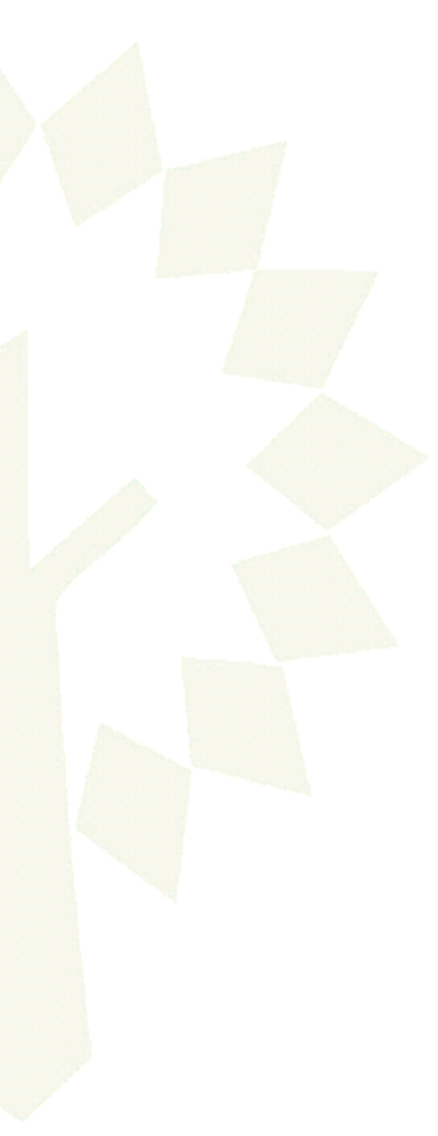 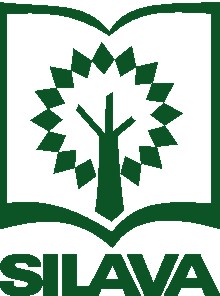 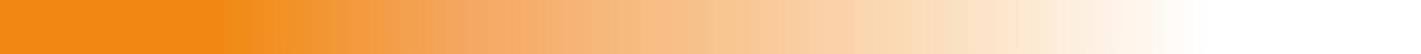 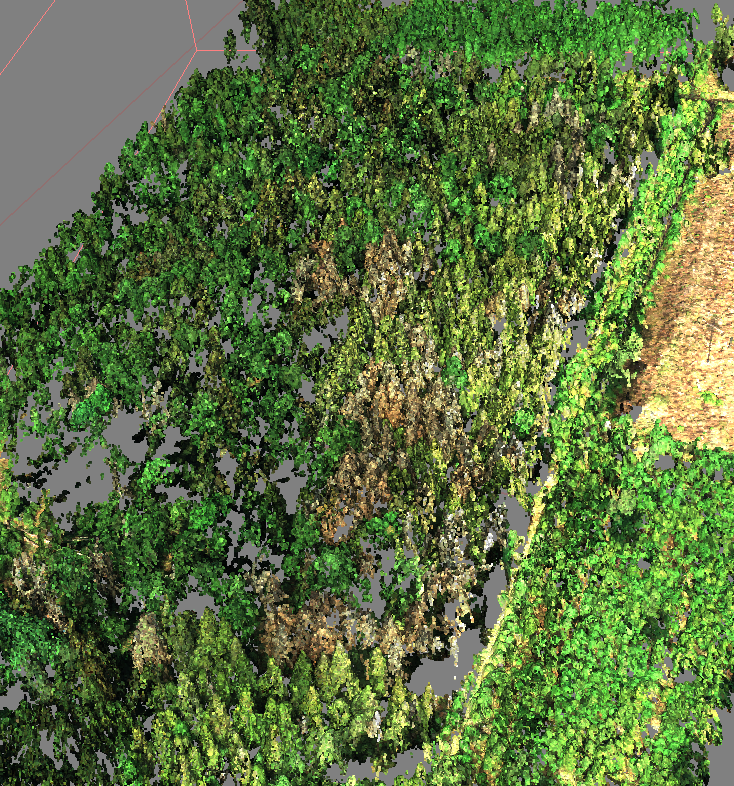 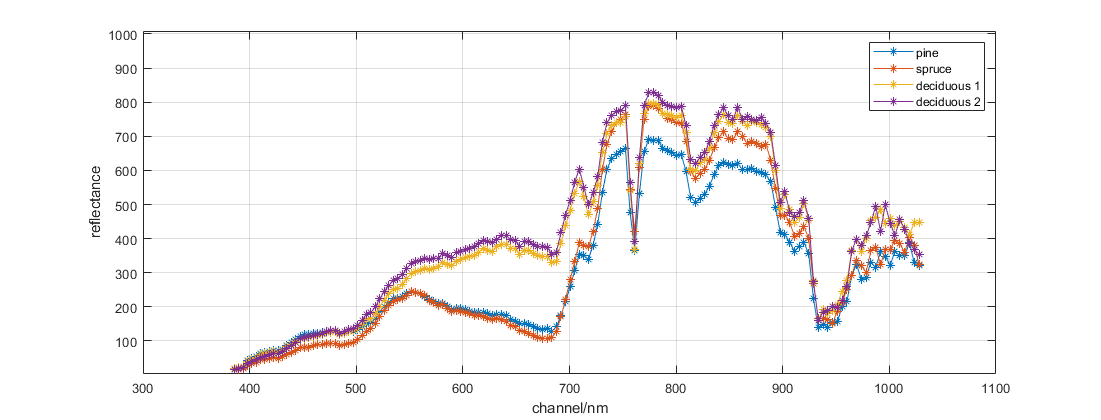 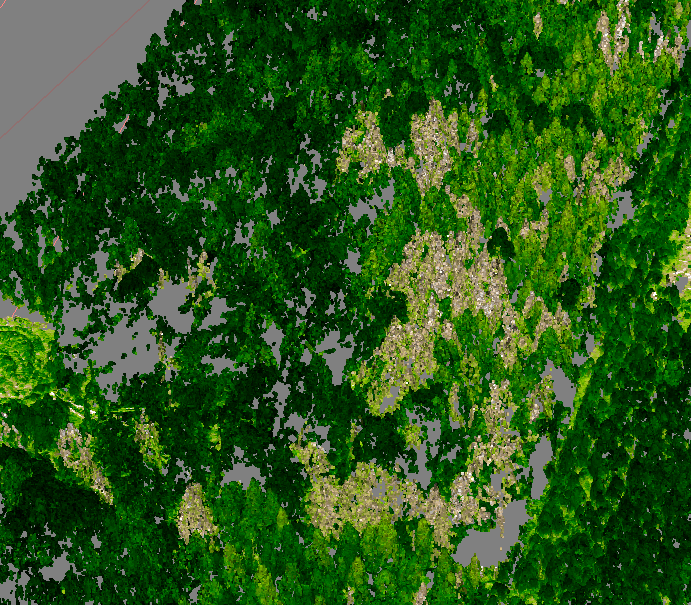 Hiperspektrālā kamera
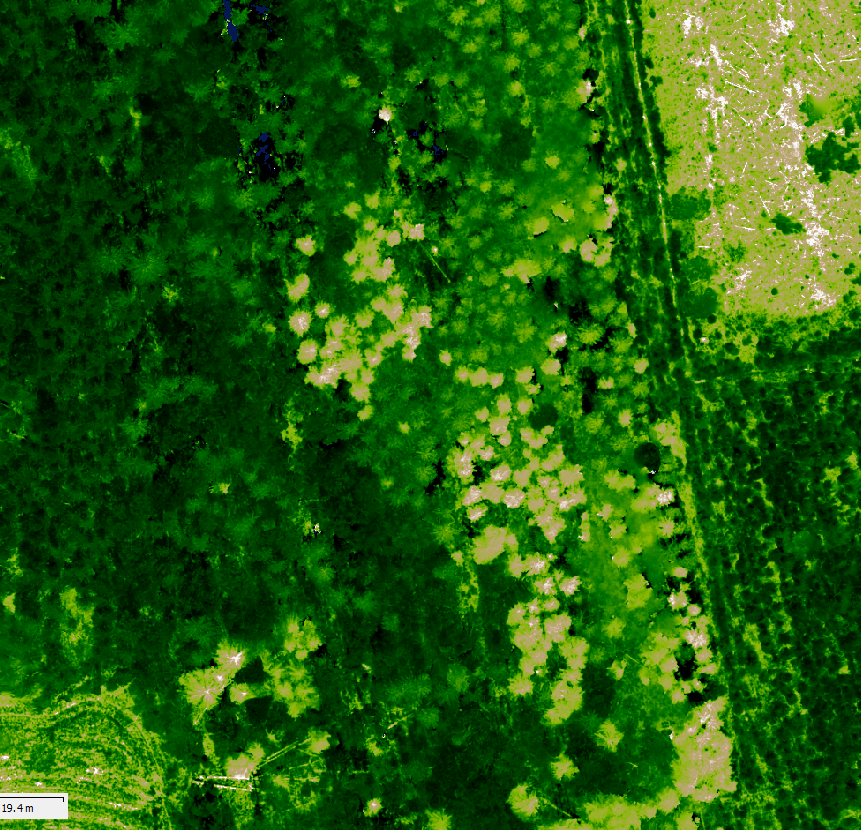 Lidar Point Cloud
Sky View 2D
16
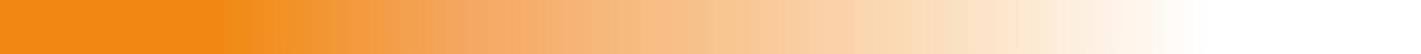 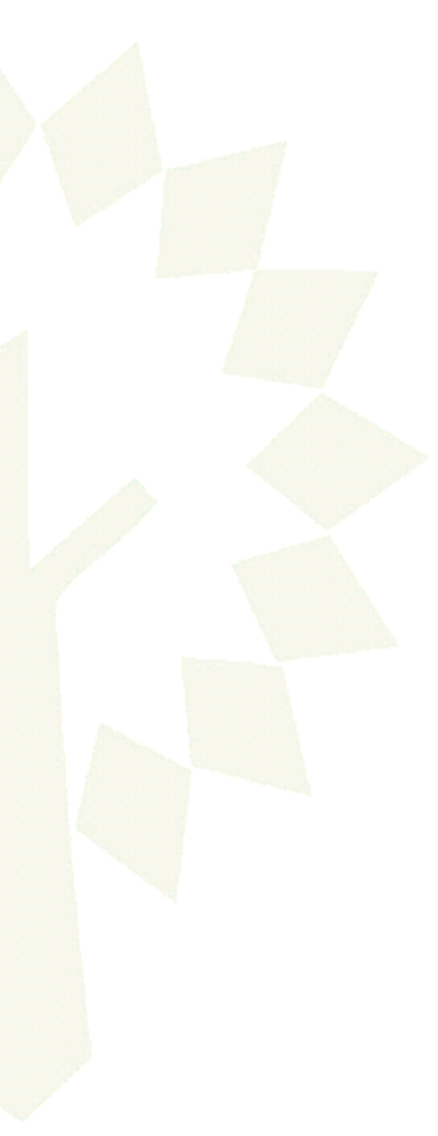 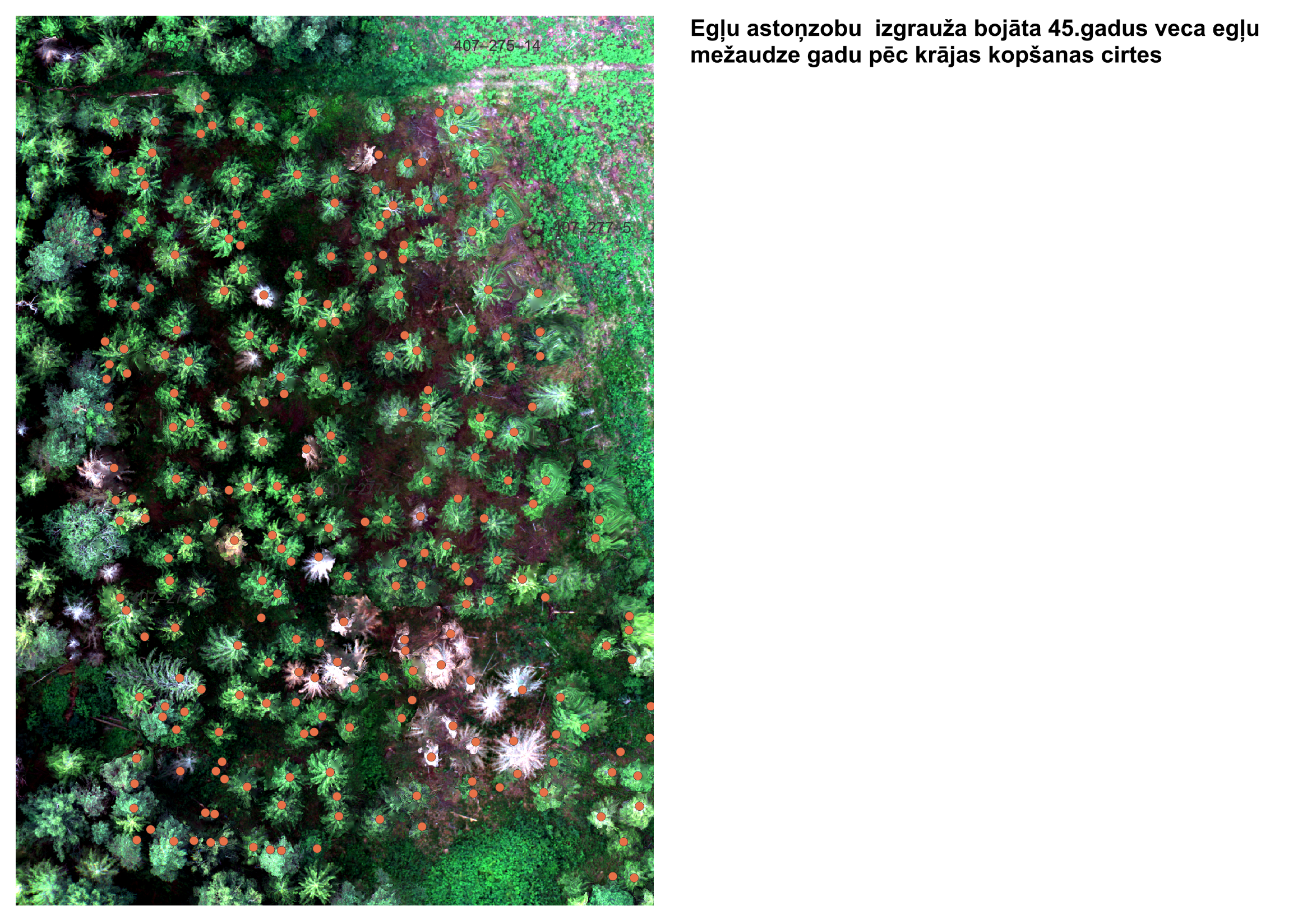 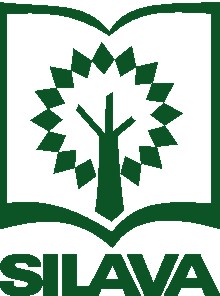 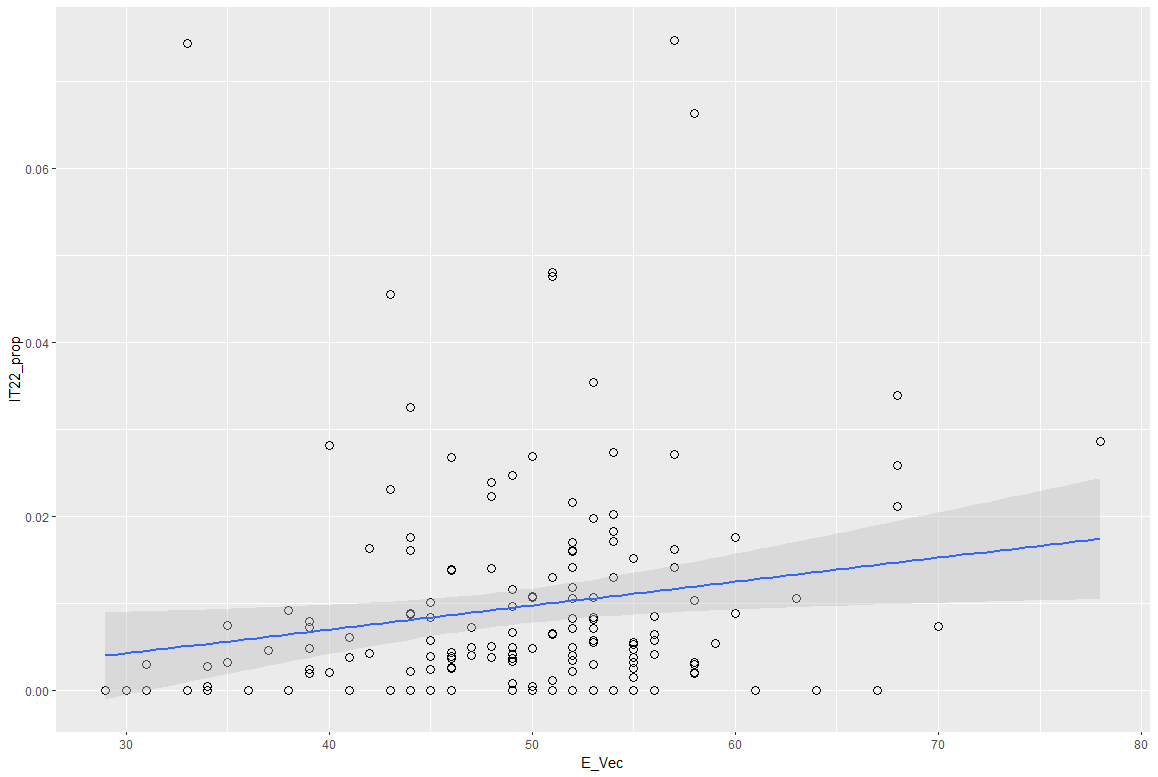 Vecums
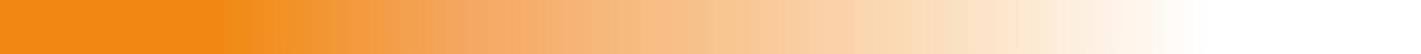 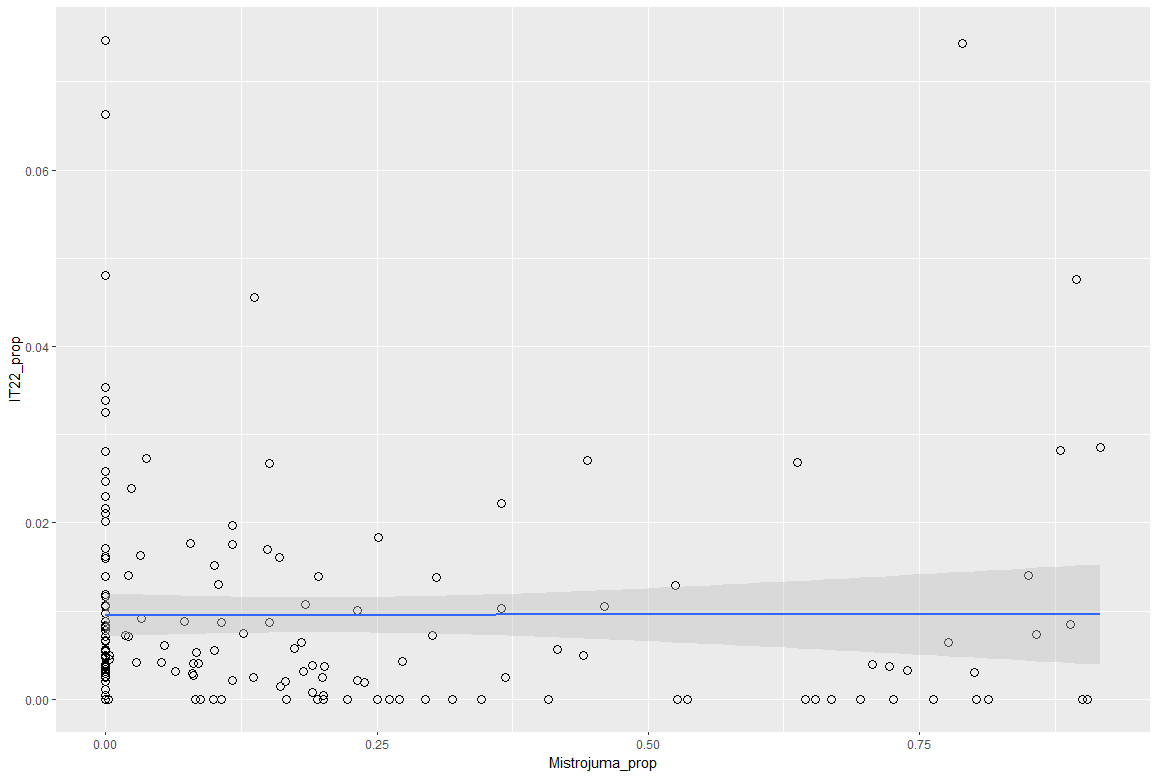 Piemistrojums
17
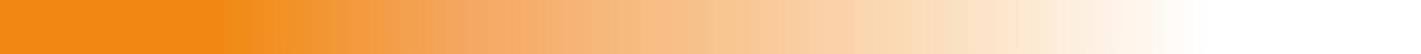 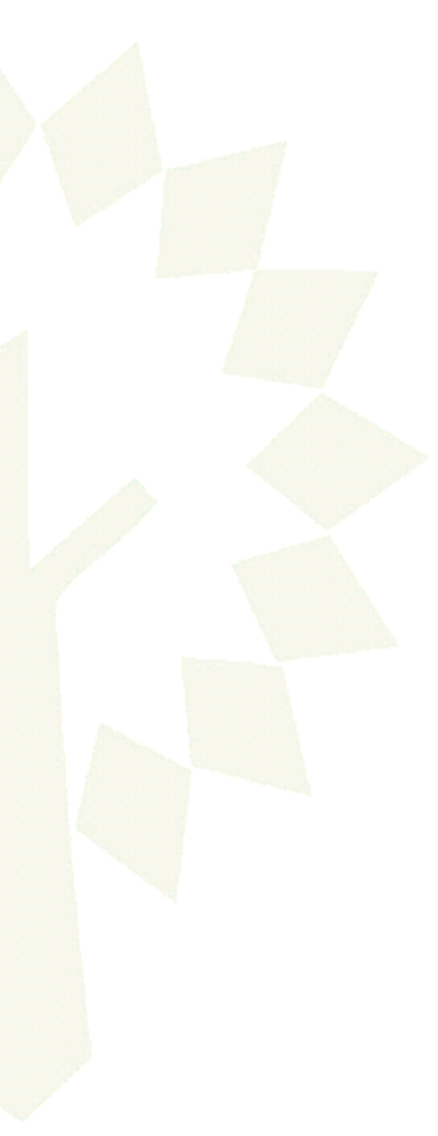 Dažus gadus pēc mizgraužu invāzijas
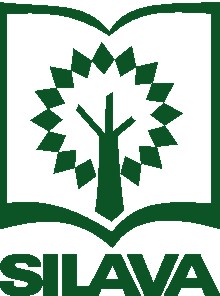 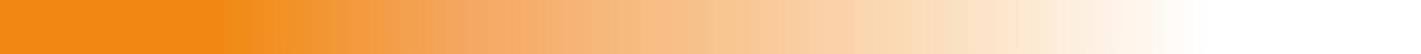 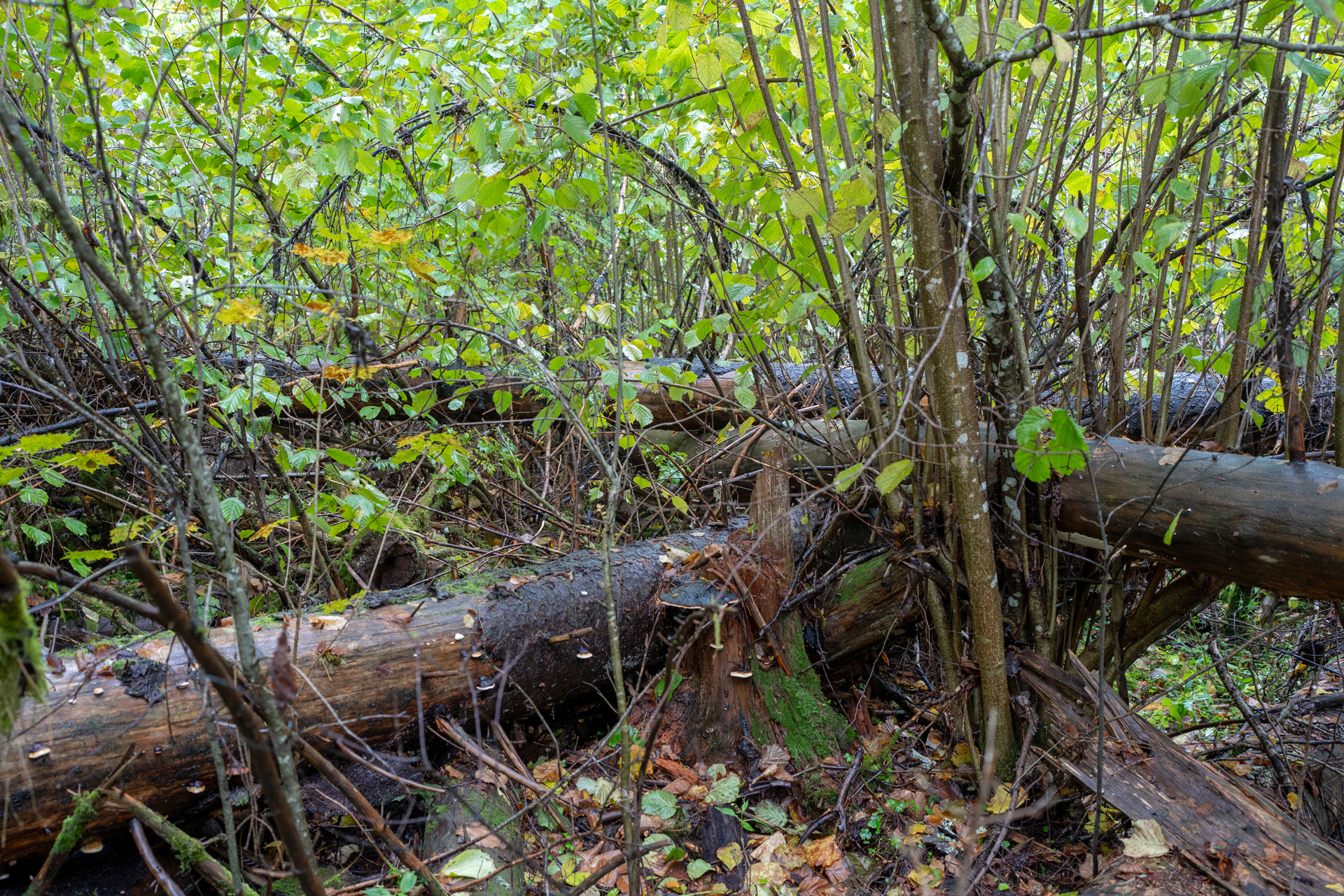 18
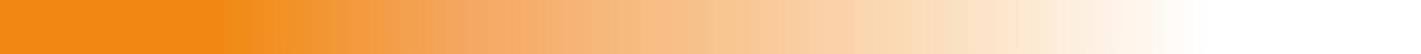 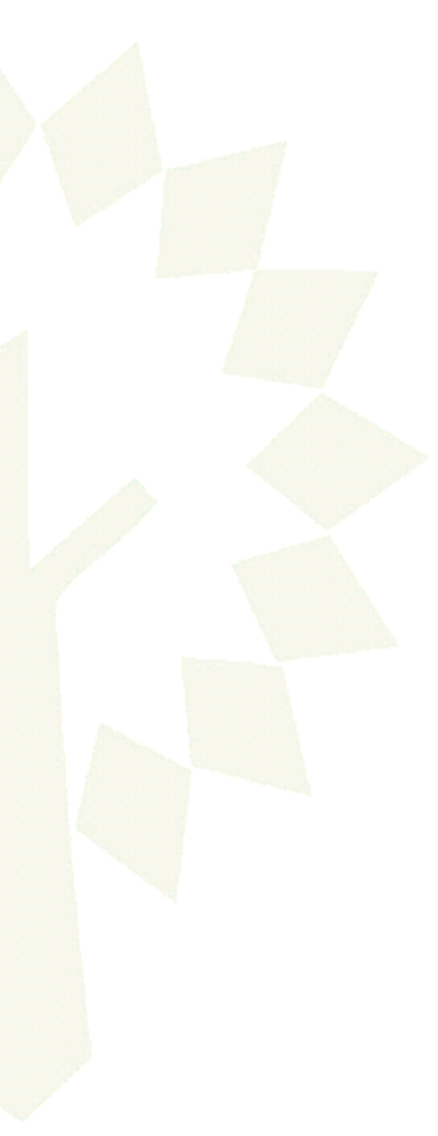 Atziņas
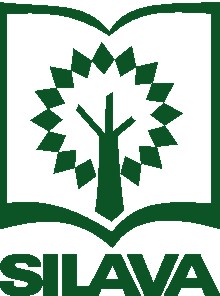 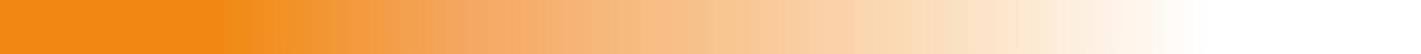 Mizgrauzis jaunaudzes neaiztiek.
Svaigi invadētus kokus ir grūti pamanīt. Zaļas egles ar daudziem «caurumiņiem» mizgrauži jau ir pametuši.
Ja mizgrauzis ir invadējis egļu audzi, to nav iespējams «izārstēt».
Svaigi invdētu koku ciršana paātrina bojātās audzes sabrukšanu.
Nenovācot bojātās egles platības aizaug ar mazvērtīgām koku un krūmu sugām un egles atjaunošanās nenotiek.
19
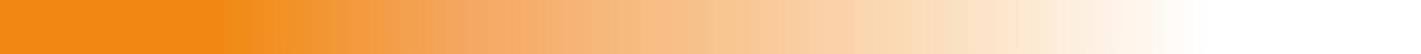 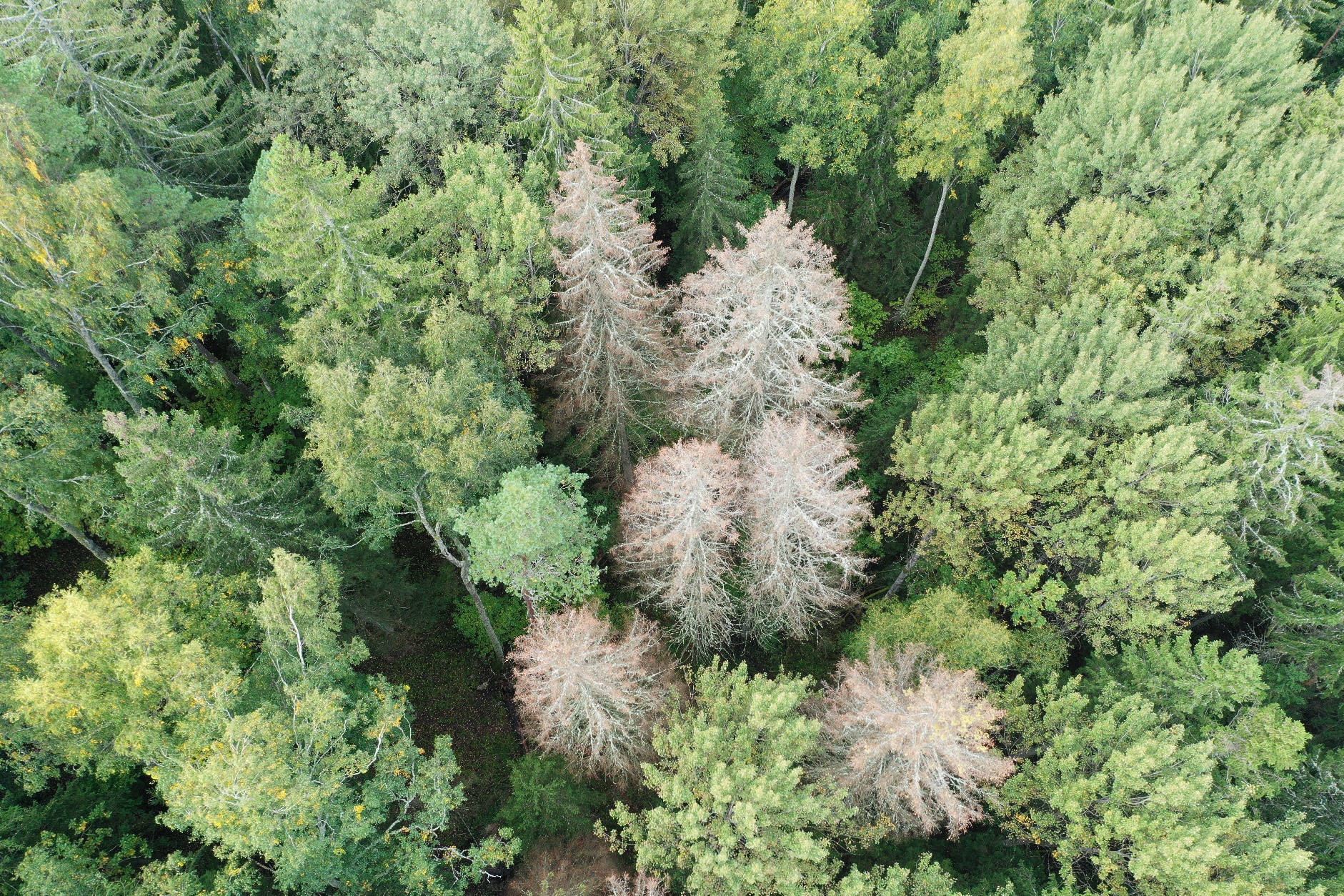 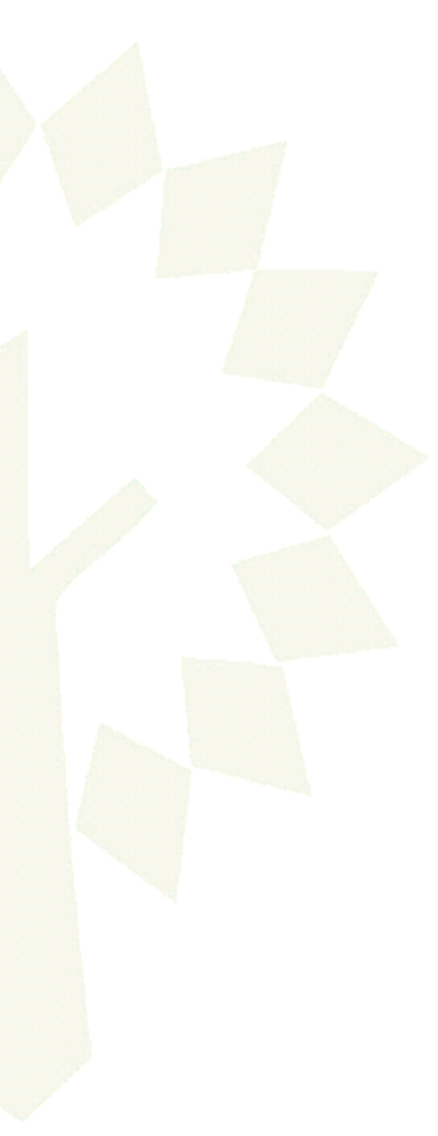 Nurmižu grava
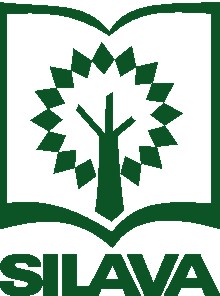 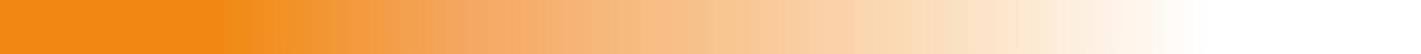 Paldies!
20
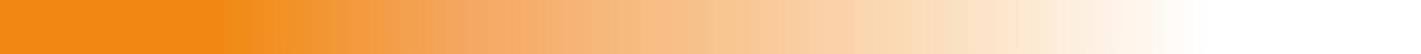